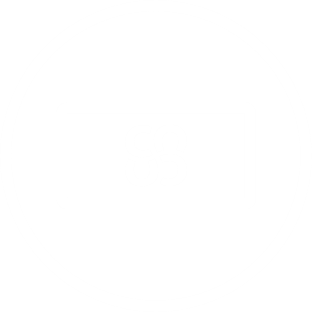 „ Иновациите разграничават лидерите от 
последователите “

Стив Джобс
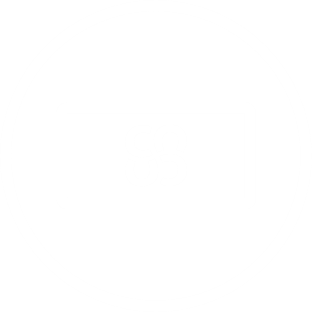 Иновациите ни отличават
Високотехнологични услуги
Автоматизирани процеси
Съхраняване на човешката топлина в общуването
Запознай се
със SIMO
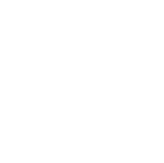 А кой е SIMO…?
… и какво прави той?
„Разговаря“ с клиентите
Kомуникира със CRM
10 000 заявления за кредит
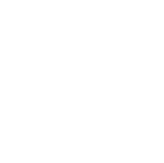 Какво предстои да се случи със SIMO?
Нови функционалности
Интеграции в нови платформи
Представяне на нови пазари
Добре дошли,
криптовалути
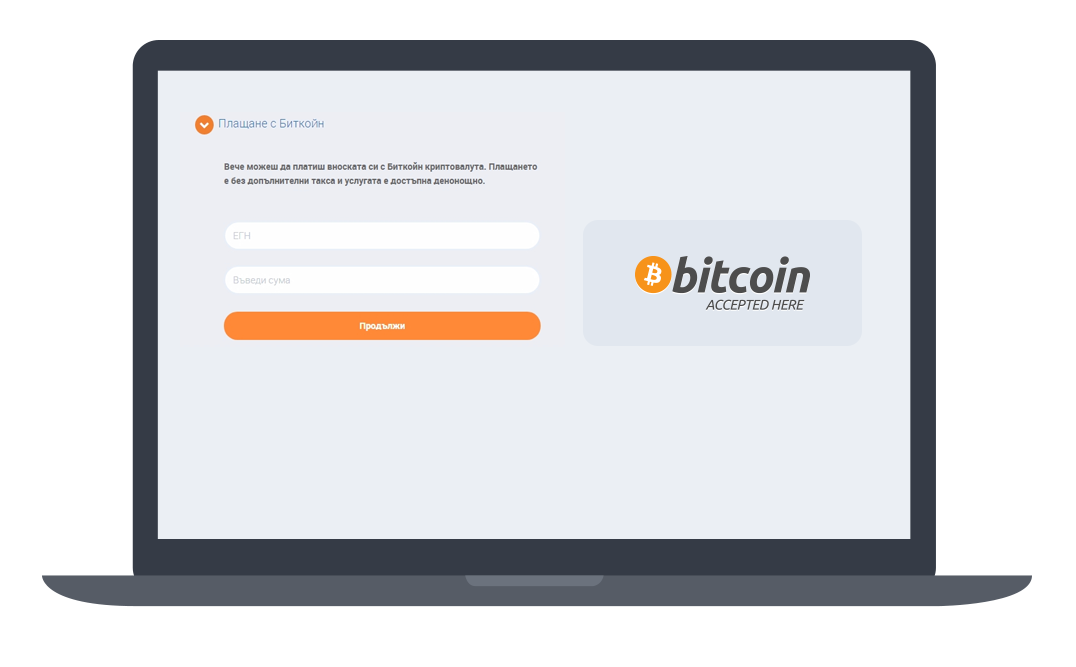 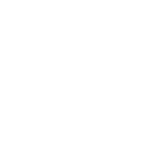 Плащане с Bitcoin
Стартира през април
Първо плащане 48 часа след старт
Първи в България
Скоро първи и на други пазари
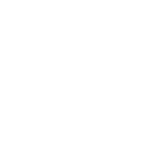 Защо криптовалута?
Свобода в разплащанията
Ниски такси за извършване на трансакции
Високо ниво на защита на личните данни
Готови ли са
потребителите?
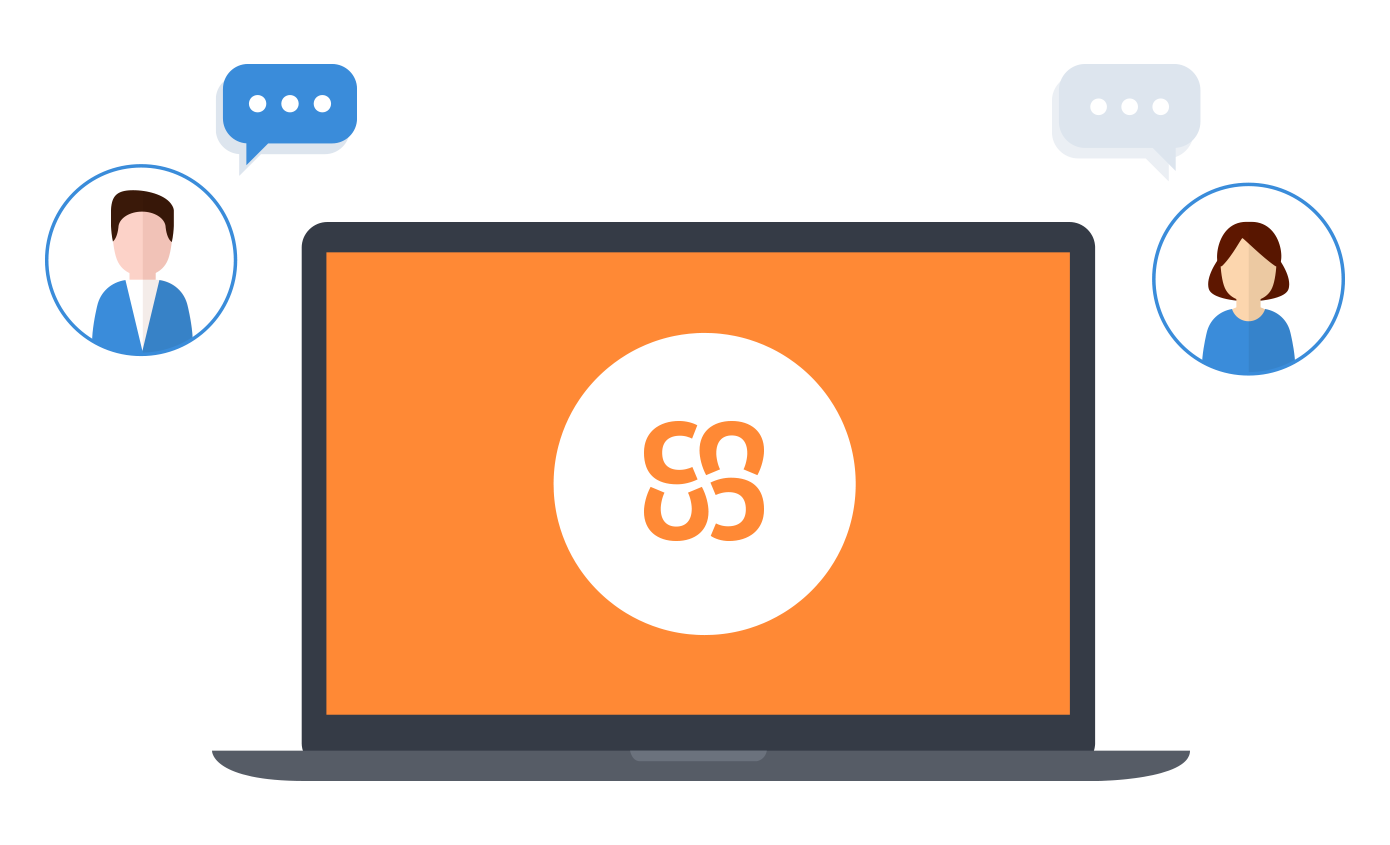 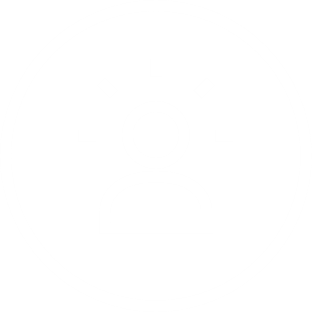 … за иновации?
95% доволни клиенти
10,000 обработени молби
1,000,000 обработени молби за кредит
Какво престои?
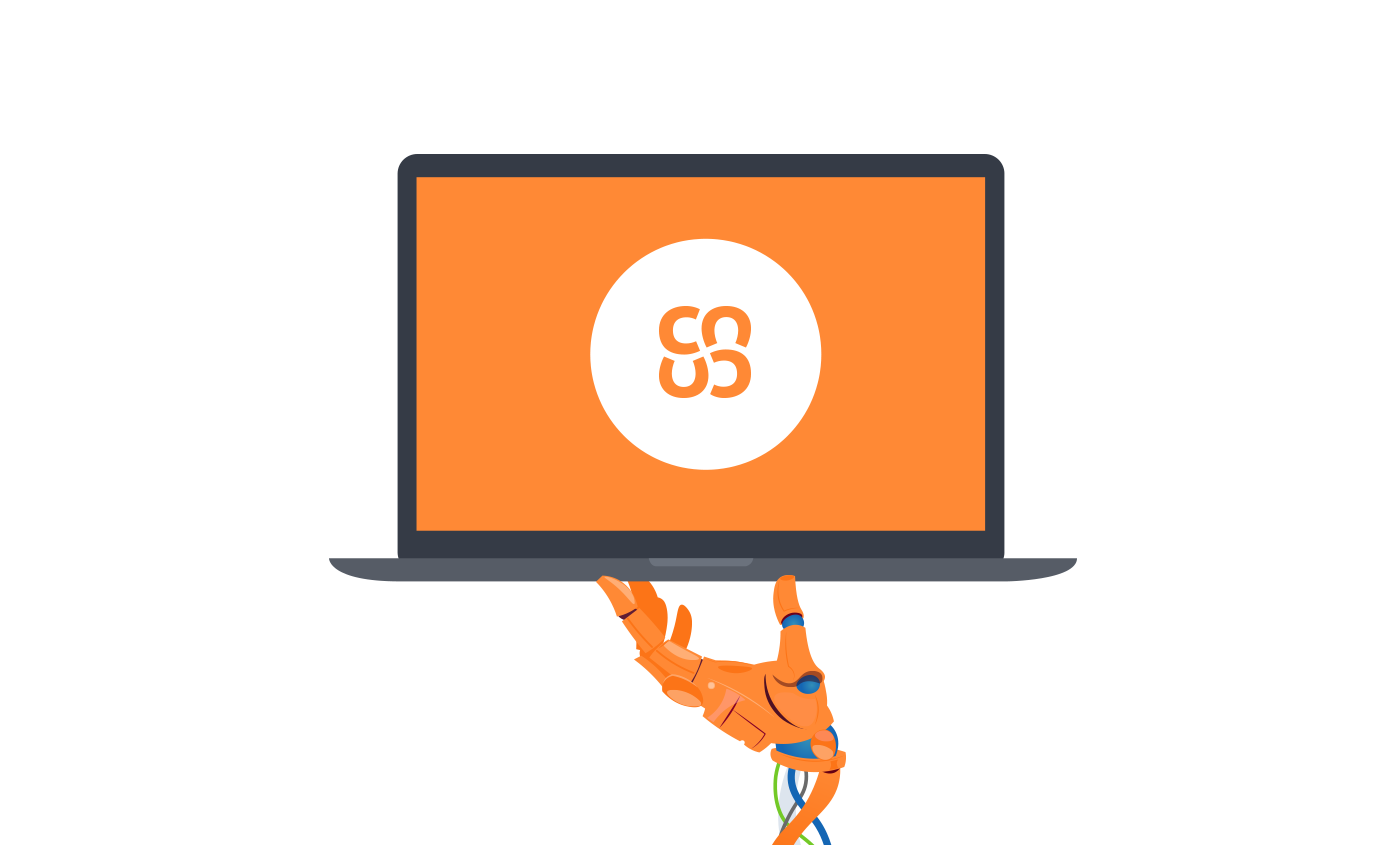 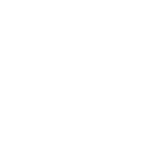 Асистент с изкуствен интелект
Верифицира данни
Оценява кредитоспособност
Дава становище по молба за кредит
Нови пазари
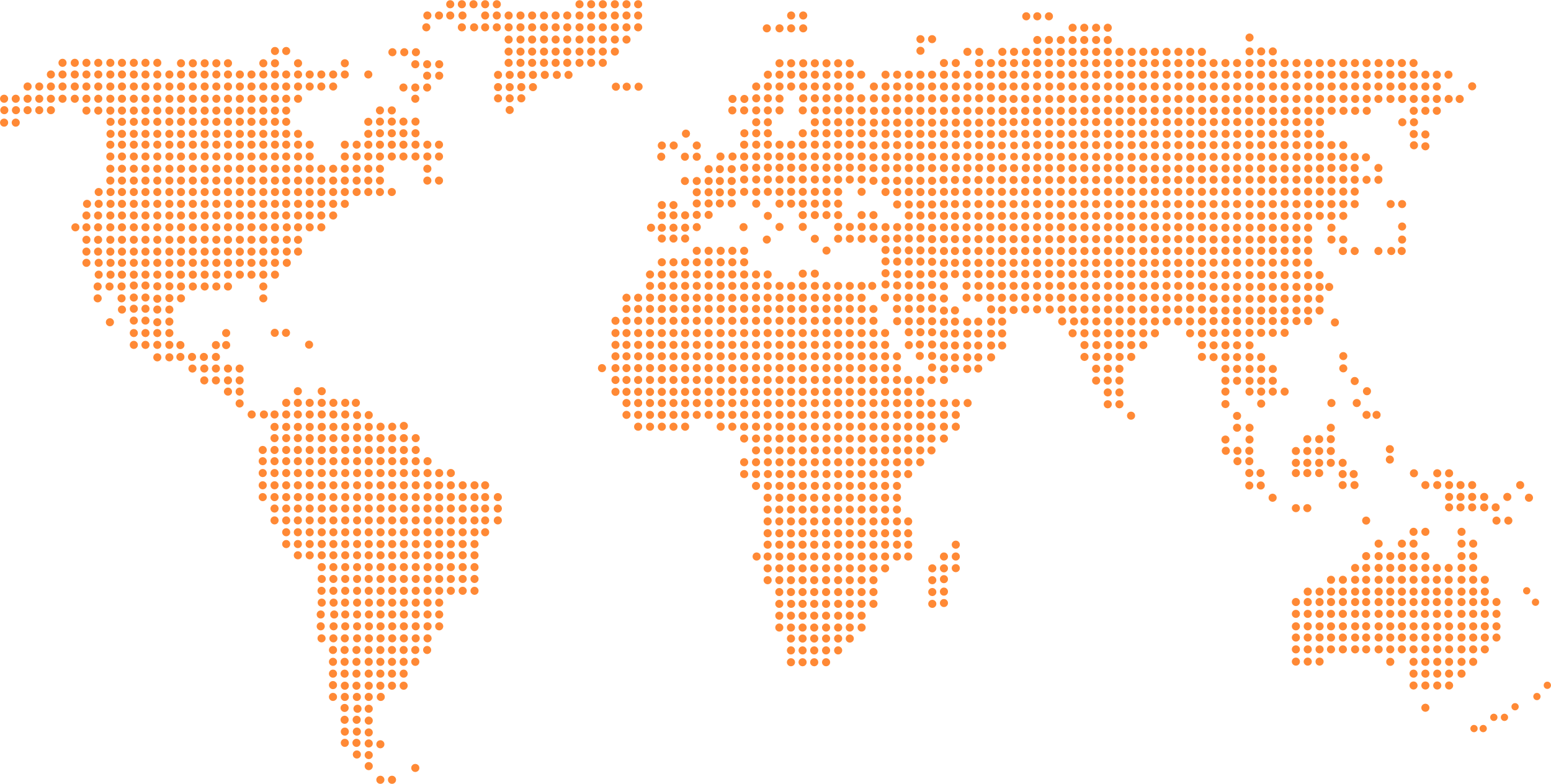 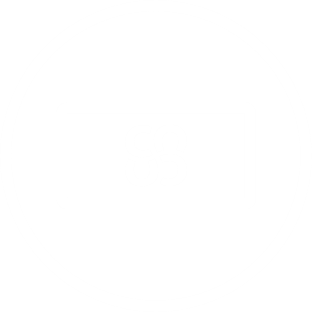 Благодаря Ви!
Биляна Христоваlinkedin.com/in/bilyanastanchevab.christova@credissimo.bg